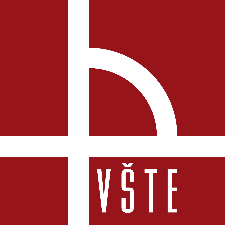 Vysoká škola technická a ekonomická v Českých Budějovicích
Moderní slévárenské
technologie
Přednášky pro studijní program Strojírenství
Doc. Ing. Ladislav SOCHA, Ph.D. a kol.
Přednáška č. X: Doplnit název přednášky111
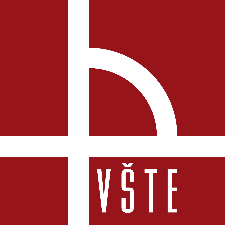 Vysoká škola technická a ekonomická v Českých Budějovicích
Slévárenské zařízení a postupy tavení litiny
Přednáška č. 7
Přednáška č. X: Doplnit název přednášky222
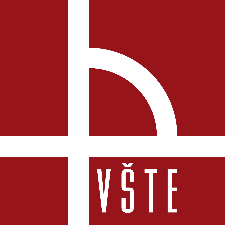 Typy agregátů pro tavení litin
Tyto tavící agregáty se používají pro výrobu litiny
 Kuplovna
 Indukční kelímková pec
 Elektrická oblouková pec
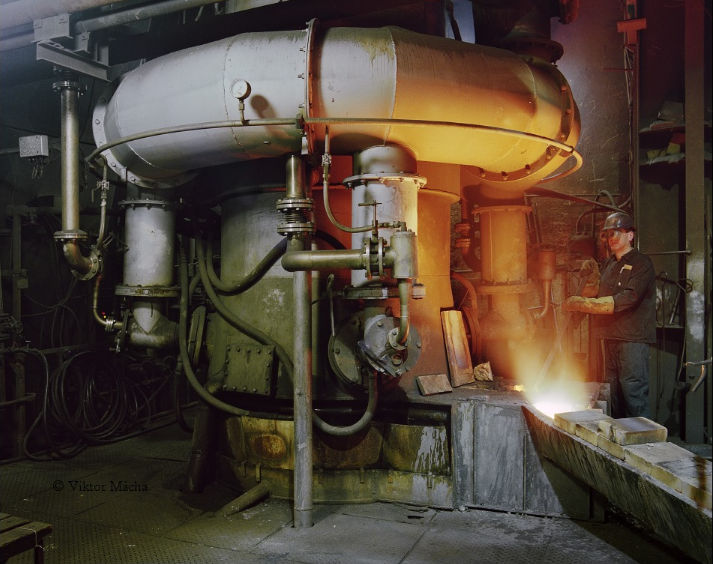 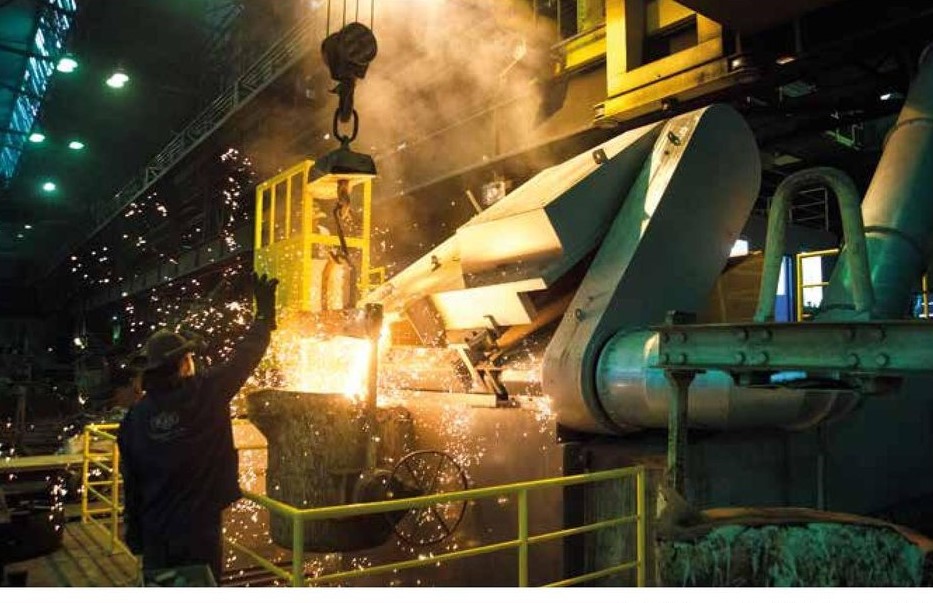 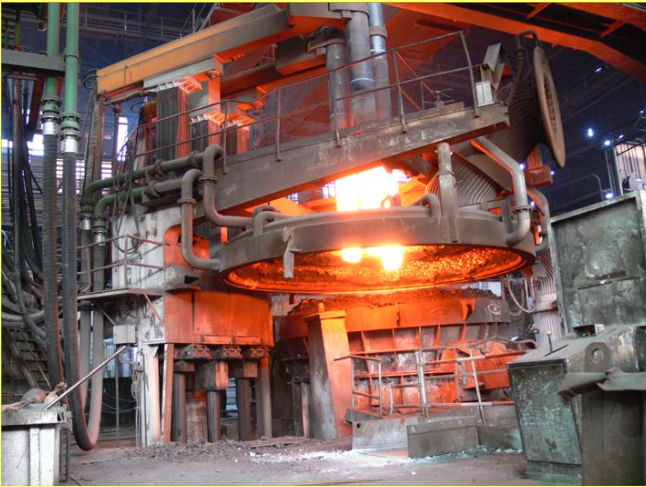 Přednáška č. X: Doplnit název přednášky333
Přednáška č. 7 Slévárenské zařízení a postupy tavení litiny
3/19
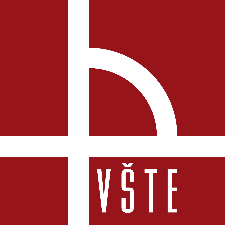 Zařízení na výrobu litiny
Přednáška č. X: Doplnit název přednášky444
Přednáška č. 7 Slévárenské zařízení a postupy tavení litiny
4/19
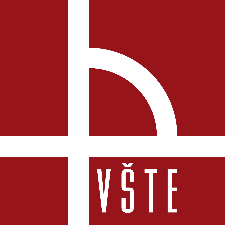 Kuplovna
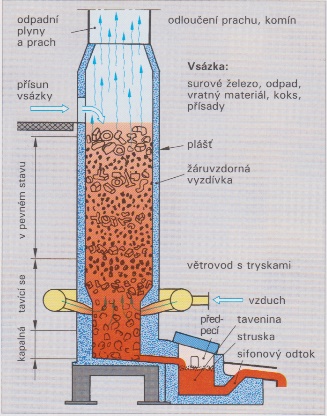 Šachtová pec
Protiproudý výměník tepla  
Vsázka
Surové železo, vratný materiál, koks, přísady
Základní metalurgické pochody
Nauhličení
Propal Si, Mn, Fe
Změna obsahu P a S
Změna obsahu ostatních prvků
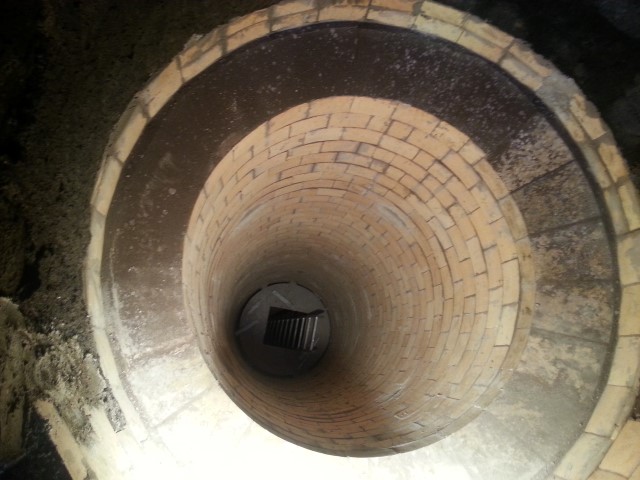 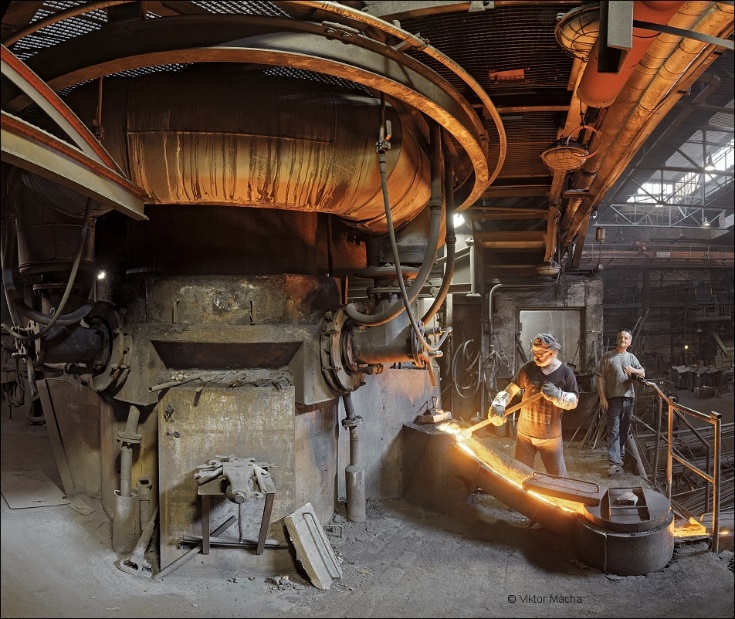 Přednáška č. X: Doplnit název přednášky555
Přednáška č. 7 Slévárenské zařízení a postupy tavení litiny
5/19
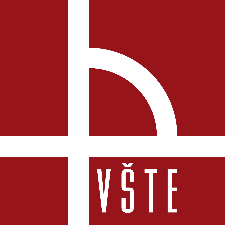 Kuplovna
Kuplovna je šachtová pec, která funguje jako protiproudý výměník tepla. Hlavním zdrojem tepla je koks a výjimečně se používá plyn nebo tekutá paliva. Horem se sází vstupní materiály a spodem je přiváděn spalovací vzduch. Toto zařízení je nejčastěji používaným pro tavení slitin železa na odlitky, především litin s lupínkovým grafitem, přičemž funguje jako protiproudý výměník tepla 
Kuplovna se skládá z ocelového pláště a buď po celé výšce nebo jen částečně vyzděná žáruvzdornou vyzdívkou
 
Základní části: 
 komín – část nad zavážecím otvorem
 šachta – část mezi zavážecím otvorem a dmyšnami
 nístěj – část mezi dmyšnami a dnem kuplovny
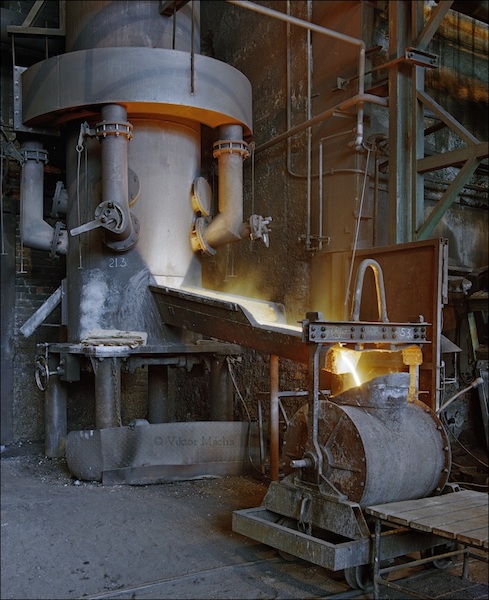 Přednáška č. X: Doplnit název přednášky666
Kuplovna
Přednáška č. 7 Slévárenské zařízení a postupy tavení litiny
6/19
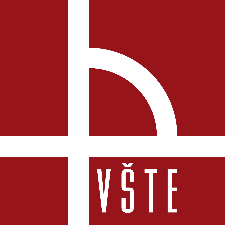 Kuplovna
Kuplovna má šachtovitý, žáruvzdorně vyzděný pecní prostor. Spalovací vzduch „vítr“ je vháněn tryskami a spaluje koks. Stoupající spaliny zahřívají vsázku, která se seshora sesouvá. Nedaleko trysek se vsázka taví a odkapává do nístěje. Kapalná litina vytéká z kuplovny do předpecí, které slouží jako sběrná jímka. Sifonovým odtokem se litina odděluje od lehčí strusky 
Základní metalurgické pochody v kuplové peci jsou velmi složité, zlepšení jednoho z nich může negativně ovlivnit ostatní. Proto litina vytavená z kuplové pece má často velký rozptyl vlastností (např. chemického složení). To je dáno tím, že pochody v kuplové peci mají určitou setrvačnost, která vyplývá z relativně dlouhé odezvy na změnu vsázky – např. snížení obsahu uhlíku, přidáváním ocelového šrotu probíhá natavováním a postupnou homogenizací vsázky v řádu hodin 
 Základní metalurgické pochody v kuplové peci rozdělujeme na: 
 nauhličení litiny,
 propal Si, Mn, Fe
 změna obsahu P
 změna obsahu S
 změna obsahu ostatních prvků
Řízení výkonu kuplové pece: výkon se udává v tunách vytavené litiny za hodinu, závisí na průměru pece v úrovni dmyšen
Tavící výkon se mění v závislosti na: množství foukaného vzduchu, účinnosti spalování, kvalitě vsázky tj. složení, kusovosti, množství, kvalitě a obsahu C v koksu
Přednáška č. X: Doplnit název přednášky777
Přednáška č. 7 Slévárenské zařízení a postupy tavení litiny
7/19
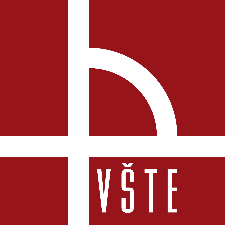 Kuplovna s předpecí
Přednáška č. X: Doplnit název přednášky888
Přednáška č. 7 Slévárenské zařízení a postupy tavení litiny
8/19
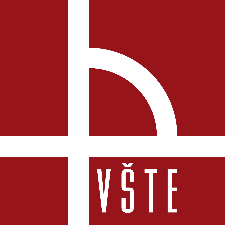 Nadpis
Přednáška č. X: Doplnit název přednášky999
Přednáška č. 7 Slévárenské zařízení a postupy tavení litiny
9/19
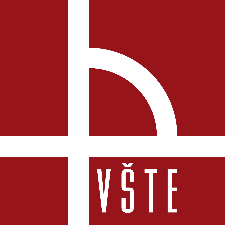 Indukční kelímková pec
Tavící a udržovací pec
Kelímková pec

Vsázka
Až 100 % odpadu, surové železo, přísady
 Vsázka je ohřívána vířivými proudy elektromagnetického pole

V indukční kelímkové peci proud v cívce vytváří střídavé magnetické pole, které indukuje v kelímku střídavé vířivé proudy. Tím vzniká teplo, které taví vsázku.
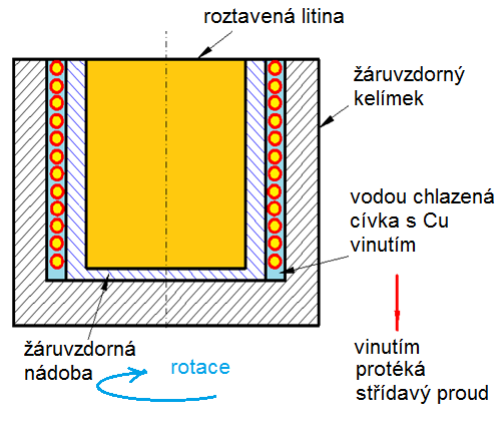 Přednáška č. X: Doplnit název přednášky101010
Přednáška č. 7 Slévárenské zařízení a postupy tavení litiny
10/19
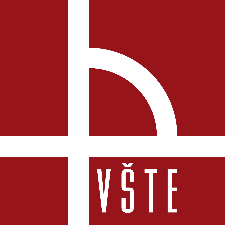 Indukční kelímková pec
Elektrické a indukční tavící a udržovací pece mají před tavbou v kupolových pecích řadu předností: 
velmi přesné a pružně řiditelné chemické složení
 téměř neomezeně řiditelná provozní teplota (tavení, příhřev, udržování)
 operativní změna chemického složení litiny
 možnost použití méně hodnotné vsázky (až 100% odpadu nebo kovové třísky) bez použití nových surových želez
 dokonalá homogenizace nataveného kovu vířivými proudy
 nižší propal prvků
 ekologičtější tavení
 celkově dokonalejší řízení celého procesu tavby

Základní metalurgické postupy tavení jsou: 
 přetavba vsázky
 legování 
 očkování
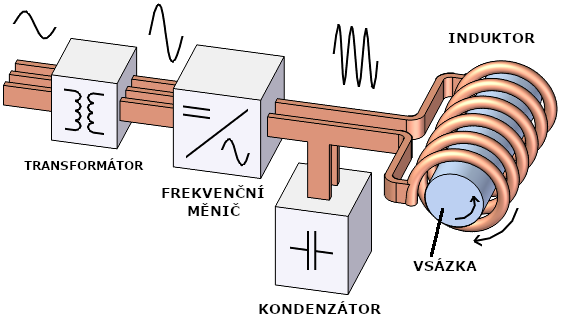 Přednáška č. X: Doplnit název přednášky111111
Indukční ohřev
Přednáška č. 7 Slévárenské zařízení a postupy tavení litiny
11/19
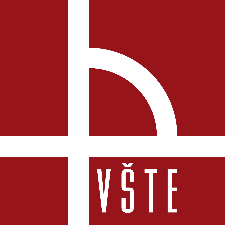 Indukční kelímková pec
Při procesu tavení je elektrická energie přiváděna do vsázky prostřednictvím elektromagnetické indukce. Střídavý proud o vhodné frekvenci přiváděný do primární cívky – induktoru iniciuje v jejím okolí střídavé elektromagnetické pole, které vyvolává ve vsázce uložené v působnosti tohoto pole vznik vířivých proudů, protékajících vsázkou a způsobující její ohřev 
Postupy tavení v elektrické indukční peci: 
synteticky – ocelový odpad, nauhličovadla, feroslitiny 
polysynteticky (nejobvyklejší způsob) – ocelový odpad, vrat, třísky, surové železo, zlomková litina, nauhličovadla, feroslitiny
 přetavováním – bez nauhličování
v elektrické indukční peci probíhá oduhličování (působením oxidů obsažených na povrchu vsázky) podle okysličujících reakcí
 nauhličování (nauhličujícími přísadami)
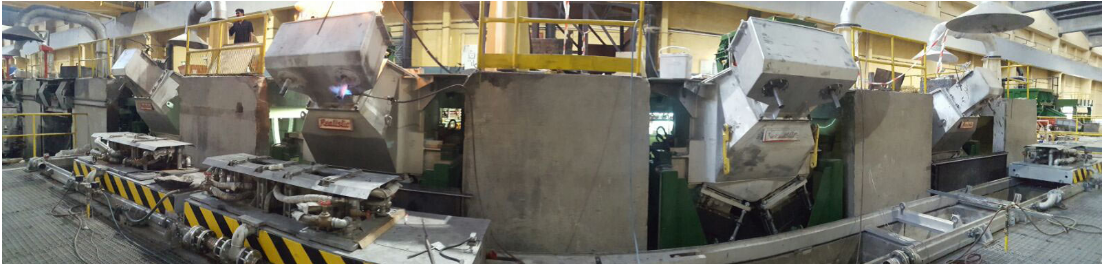 Přednáška č. X: Doplnit název přednášky121212
Přednáška č. 7 Slévárenské zařízení a postupy tavení litiny
12/19
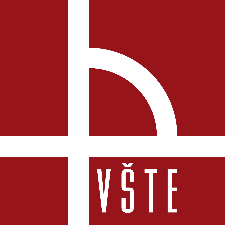 Indukční kelímková pec
Elektrické indukční pece jsou společně s kuplovnami nejdůležitějším tavicím agregátem pro výrobu litin. Tyto pece jsou instalovány ve slévárnách z důvodů ekologických, metalurgických a provozních. Principem tavení je prostřednictvím elektrického oblouku a chemické energie z kyslíkopalivových hořáků 
Ekologické výhody jsou založeny na menším množství plynných i prachových exhalací, než je tomu při tavení v kuplovnách. Dále výhodou je snadnější zachycování 
Metalurgické výhody jsou: 
 velká operativnost provozu
 velká variabilita použitelných vsázkových surovin, je možno tavit i ze 100% ocelové vsázky
 snadná regulace tavicího  procesu a možnost dosažení vysokých teplot
 míchání lázně zaručující homogenizaci teploty a chemického složení
 menší propaly prvků
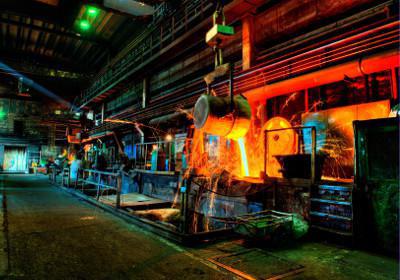 Přednáška č. X: Doplnit název přednášky131313
Přednáška č. 7 Slévárenské zařízení a postupy tavení litiny
13/19
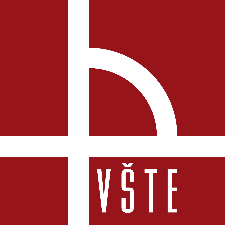 Indukční kelímková pec
Provozní výhoda elektrických indukčních pecí je velká operativnost a pružnost. V kelímkových pecích v kterých se taví bez tekutého zbytku a je možné v po sobě následujících tavbách vyrábět litiny odlišného chemického složení. Roztavenou litinu můžeme v případě potřeby udržovat na teplotě
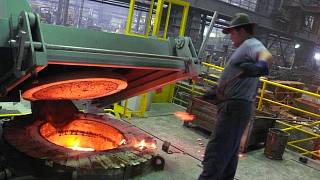 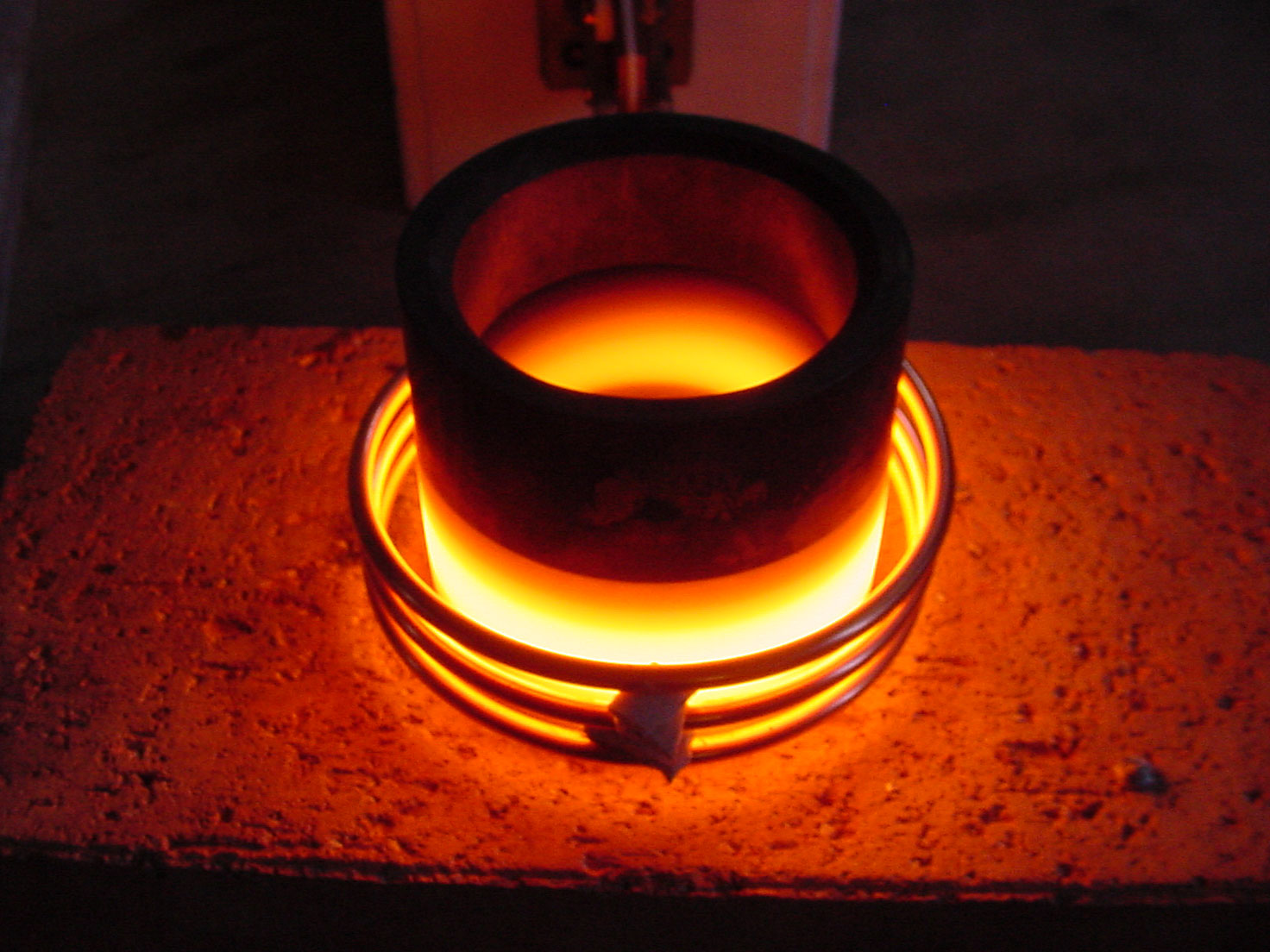 Přednáška č. X: Doplnit název přednášky141414
Přednáška č. 7 Slévárenské zařízení a postupy tavení litiny
14/19
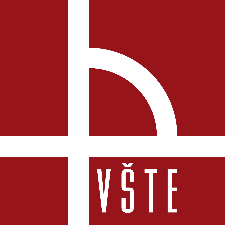 Nadpis
Přednáška č. X: Doplnit název přednášky151515
Přednáška č. 7 Slévárenské zařízení a postupy tavení litiny
15/19
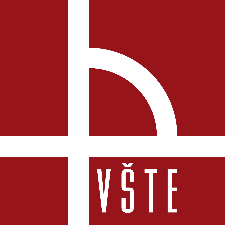 Elektrická oblouková pec
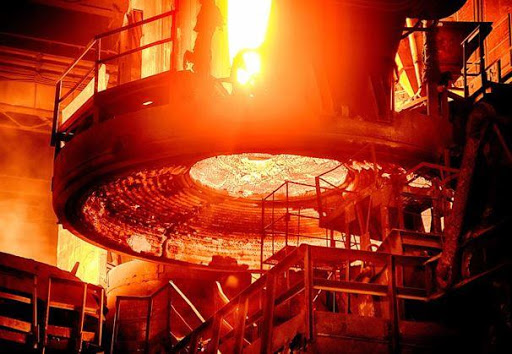 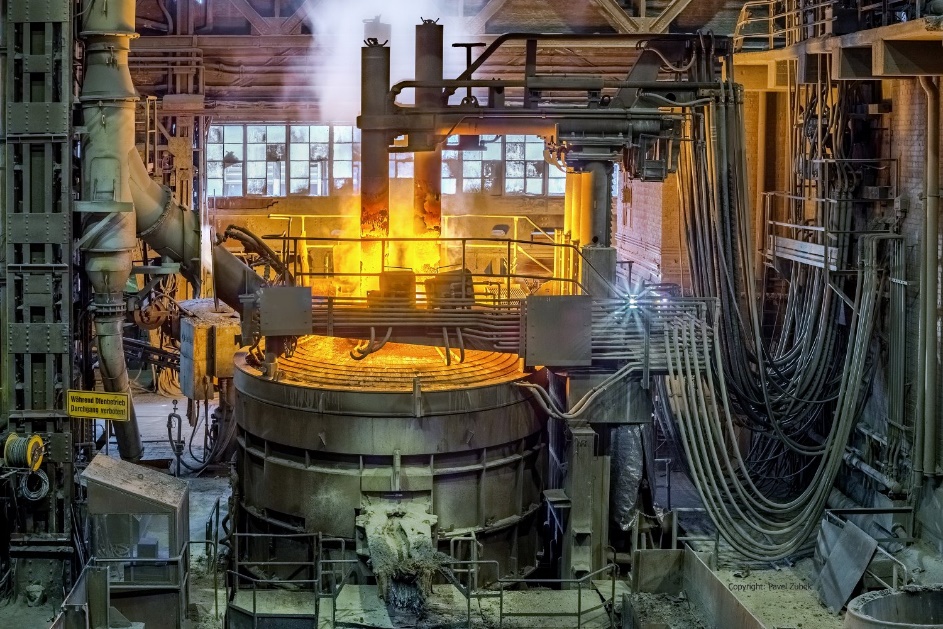 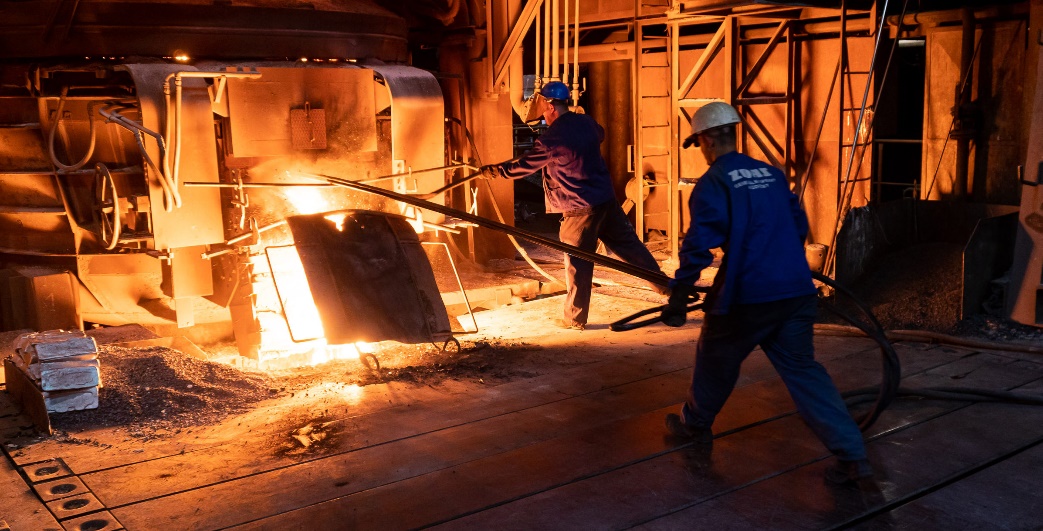 Přednáška č. X: Doplnit název přednášky161616
Přednáška č. 7 Slévárenské zařízení a postupy tavení litiny
16/19
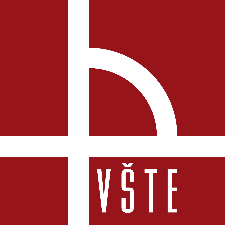 Elektrická oblouková pec
Tavení prostřednictvím elektrického oblouku a chemické energie z kyslíkopalivových hořáků (jako přídavného zdroje tepla) 
Principem elektrické obloukové pece je přeměna elektrické energie v tepelnou, pomocí elektrického oblouku hořícího mezi elektrodami a vsázkou. Sáláním přechází teplo z elektrického oblouku do vsázky. Reakcí chemických prvků a průchodem proudu skrze vsázku vzniká teplo v peci
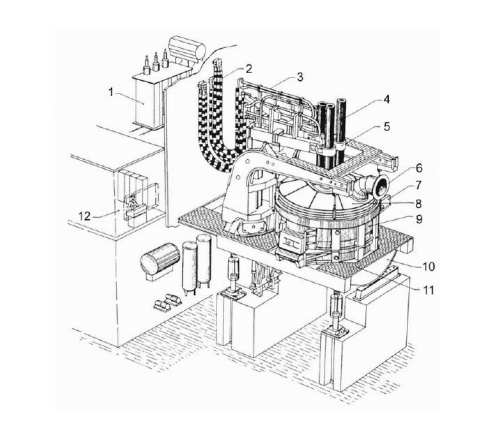 Konstrukce elektrické obloukové pece
1 – pecní transformátor, 2 – krátké cesty, 3 – chladící potrubí, 4 – grafitové elektrody, 5 – držák elektrod, 6 – odvod plynů, 7 – odtok, 8 – víko pece, 9 – pecní prostor, 10, 11 – naklápěcí platforma umožňující vylití taveniny, 12 – řídící systém.
Přednáška č. X: Doplnit název přednášky171717
Přednáška č. 7 Slévárenské zařízení a postupy tavení litiny
17/19
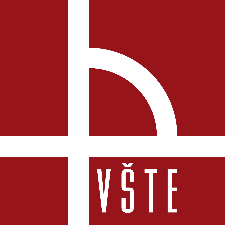 Výhody a nevýhody
Kuplovna 
Výhody: 
 plynulá dodávka kovu
 vysoký tavicí výkon 
Nevýhody 
 náročnost přípravy pece a výroba náročných druhů litin
Indukční kelímková pec
Výhody: 
 velmi přesné chemické složení a řízení teploty
 bez použití surového železa
 dokonalá homogenizace
Nevýhody: 
 vysoké provozní náklady a malý tavící výkon
Elektrická oblouková pec
Výhody: 
 Obsluha pece je jednoduchá a vesměs automatická
 Pružné řízení a regulace teploty vsázky 
Nevýhody: 
Odebírá značné výkony, které jsou koncentrovány na malém území, což klade nároky na elektrickou soustavu
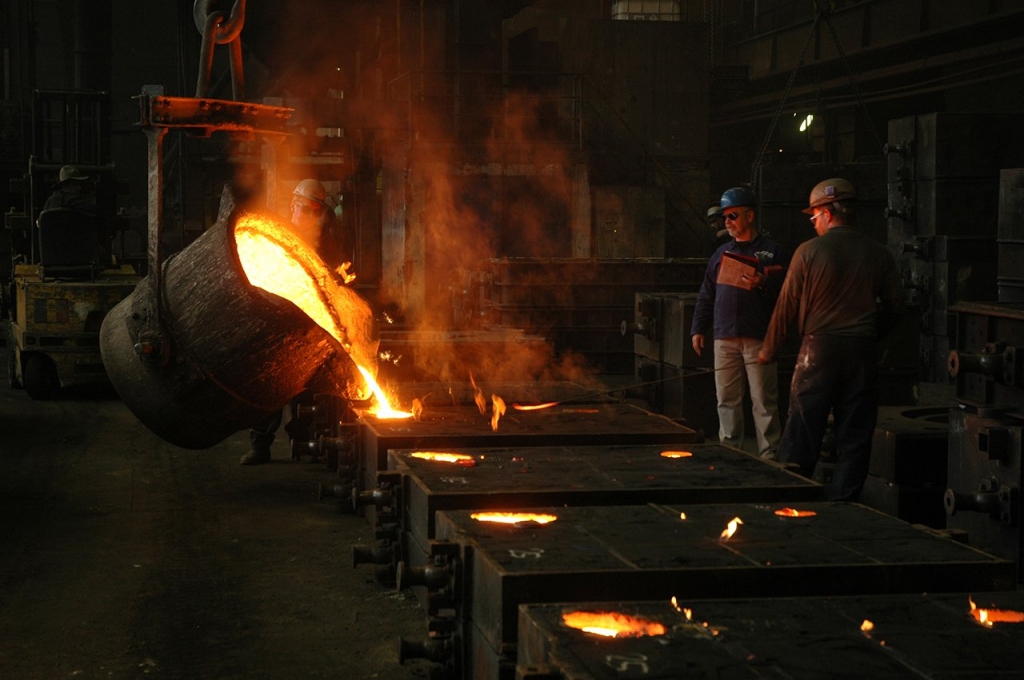 Přednáška č. X: Doplnit název přednášky181818
Přednáška č. 7 Slévárenské zařízení a postupy tavení litiny
18/19
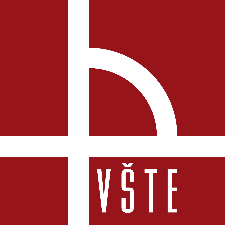 Použitá literatura
SKÁLOVÁ, Jana, Jaroslav KOUTSKÝ a Vladislav MOTYČKA. Nauka o materiálech. 4. vyd. V Plzni: Západočeská univerzita, 2010. ISBN 978-80-7043-244-0.
FISCHER, Ulrich. Základy strojnictví. Praha: Europa-Sobotáles, 2004. ISBN 80-86706-09-5.
[online]. [cit. 2021-9-6]. Dostupné z: https://www.viktormacha.com/klicova-slova/viadrus-foundry-453.html 
[online]. [cit. 2021-9-6]. Dostupné z: https://www.sspu-opava.cz/static/UserFiles/File/_sablony/STT_I/VY_32_INOVACE_B-06-03.pdf 
[online]. [cit. 2021-9-6]. Dostupné z: https://www.google.cz/search?q=kuplovna+&tbm=isch&ved=2ahUKEwjlidGT-PHyAhUqu6QKHcJ2BgMQ2-cCegQIABAA&oq=kuplovna+& 
[online]. [cit. 2021-9-6]. Dostupné z: https://www.kovosvit.cz/slevarna/zakladni-informace.html 
[online]. [cit. 2021-9-6]. Dostupné z: https://www.kovosvit.cz/download/FileUploadComponent-502448294/1456991881_cs_48db53e5d1e4edb83bc3ede266f43691.pdf 
[online]. [cit. 2021-9-6]. Dostupné z: https://inductionheating.nl/hoogfrequent-verwarmen/ 
[online]. [cit. 2021-9-6]. Dostupné z: https://kk.atomiyme.com/coreless-%D0%B8%D0%BD%D0%B4%D1%83
Přednáška č. X: Doplnit název přednášky191919
Přednáška č. 7 Slévárenské zařízení a postupy tavení litiny
19/19